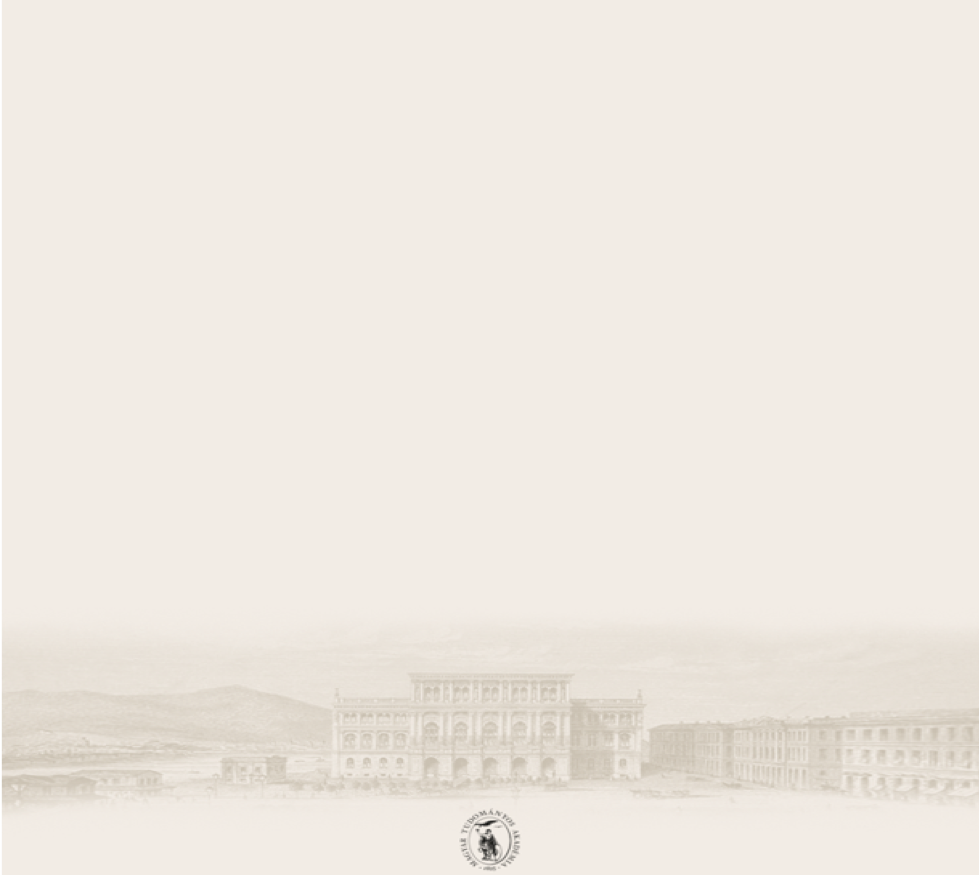 FIBOK 2024
PE#
NAME
Title of poster
coauthors
workplace
Introduction
Name
FIBOK-2024
Poster #
Results
Eredmények
Name
FIBOK-2024
Poster #
Conclusion
..
..
..
..
Name
FIBOK-2024
Poster #